Opravné prostředky v civilním soudním řízení
Petr Lavický
Odvolání
Charakteristika odvolání
Přípustnost odvolání
Předpoklady přípustnosti odvolání
Objektivní přípustnost odvolání
Nepřípustnost odvolání proti usnesení
Usnesení o úpravě vedení řízení
Příklady usnesení o úpravě vedení řízení
Stanovení soudcovské lhůty k provedení procesního úkonu
Prodloužení soudcovské lhůty
Spojení a vyloučení věcí
Nařízení a odročení jednání
Předvolání (k přípravnému jednání, k jednání ve věci samé)
Vyloučení veřejnosti z jednání
Zamítnutí návrhu na provedení důkazu
Určení způsobu provedení důkazu, není-li předepsán zákonem
Ustanovení znalce
Nařízení dražby (dražební vyhláška), a to v části týkající se organizačních předpokladů dražby
Uložení povinnosti předložit lékařské vysvědčení o duševním stavu vyšetřovaného
Úpravou vedení řízení není
Výzva ke složení doplatku jistoty na nařízení předběžného opatření (§ 75b/1, § 76h)
Zamítnutí žádosti o osvobození od soudních poplatků
Usnesení o příklepu
Usnesení, jímž soud rozhoduje o změně žaloby
Usnesení o místní nepříslušnosti a postoupení věci jinému soudu
Usnesení o přerušení řízení podle § 110 o. s. ř.
Nepřípustnost odvolání proti rozsudku
Nepřípustnost odvolání proti odůvodnění
Včasnost odvolání
Prominutí zmeškání lhůty
Legitimace odvolatele
Újma
Vzdání se a zpětvzetí odvolání
Náležitosti odvolání
Přehled
Rozsah odvolání
Označení, které výroky jsou odvoláním napadeny
Jde-li o výrok o dělitelném plnění, zda je odvoláním napaden v plném rozsahu, nebo jenom zčásti
Rozsah může vyplývat i z odvolacího návrhu a odvolacích důvodů
Tím by zásadně měl být určen 
rozsah suspenzivních účinků
přezkumné činnosti soudu 
(viz ale výjimky u § 206 a 212)
Význam a změny rozsahu odvolání
Chybějící vymezení rozsahu odvolání
Soud I. stupně vyzve odvolatele k odstranění této vady 
Není-li přesto rozsah uveden, předloží soud I. stupně věc odvolacímu soudu
Odvolací soud odvolání odmítne
Výjimka
rozhodnutí s jedním výrokem týkajícím se nedělitelného plnění
z povahy věci je takové rozhodnutí vždy napadnuto v plném rozsahu
Obecně k odvolacím důvodům
Odvolací důvody v platném OSŘ
Odvolací důvody proti meritornímu rozhodnutí vymezuje § 205/2
nadbytečné, matoucí a vůbec ne návodné
zdánlivě taxativní – ve skutečnosti lze cokoliv podřadit pod některý ze zákonných důvodů
ve výčtu chybí zmatečnosti 
Odvolací důvody proti rozhodnutí procesní povahy mohou spočívat v čemkoli, co se týká otázky, která byla řešena ve výroku
Odvolací důvody lze měnit kdykoliv (§ 205/3)
Porušení dispoziční zásady – odvolací soud není odvolacími důvody vázán (§ 212a/1)
Postup při absenci nebo nekonkrétnosti odvolacího důvodu
Odvolací návrh
Odvolatel musí navrhnout
buď zrušení prvostupňového rozhodnutí či jeho části (z formálních důvodů), nebo
změnu prvostupňového rozhodnutí (z materiálních důvodů); pak musí zcela určitě uvést, jak by měl být rozsudek změněn
Odvolací návrh lze měnit kdykoli za odvolacího řízení (§ 205/3)
Soud není odvolacím návrhem vázán (§ 221a)
absurdní porušení dispoziční zásady
odvolací návrh přitom není ničím jiným, než obdobou žalobního petitu
rizika plynoucí z dispoziční zásady lze eliminovat eventuálními petity
Důsledkem § 221a je, že odvolací soud ani odvolací návrh nepotřebuje – jeho absence není důvodem odmítnutí odvolání
Dovolání
Dovolání podle současné právní úpravy
Povaha a funkce dovolání
Mimořádný opravný prostředek
napadají se jím pravomocná rozhodnutí
nemá odkladný účinek (právní moc a vykonatelnost může odložit NS)
Směřuje proti rozhodnutím odvolacího soudu
rozsudkům
usnesením (nejen ve věci samé, ale i procesní povahy)
Revizní princip
přezkum právních otázek
možná změna rozhodnutí odvolacího soudu
Funkce
ochrana subjektivních práv a právech chráněných zájmů stran
sjednocování judikatury
Předpoklady přípustnosti dovolání
Objektivní přípustnost dovolání
Pouze rozhodnutí odvolacího soudu; předchozí rozhodnutí soudu I. stupně dovoláním napadnout nelze
Dvě kategorie rozhodnutí odvolacího soudu, jež lze dovoláním napadnout:
rozhodnutí, kterým se končí odvolací řízení
musí být naplněny předpoklady uvedené v § 237 OSŘ
nesmí jít o situaci uvedenou v § 238 OSŘ
viz další snímky
usnesení odvolacího soudu vydaná v průběhu odvolacího řízení (§ 238a OSŘ)
o procesním nástupnictví dle § 107 a § 107a OSŘ
o přistoupení a záměně účastníka dle § 92/1 a 2 OSŘ; přípustnost zde splývá s důvodností (podle § 216/1 OSŘ by toto ustanovení nemělo být za odvolacího řízení vůbec použito)
Dovolání proti rozhodnutí, kterým se končí odvolací řízení I.
Rozhodnutí, kterým se končí odvolací řízení
potvrzení nebo změna rozhodnutí soudu I. stupně
dovolání však nelze podat proti potvrzení nebo změně usnesení soudu I. stupně o odmítnutí odvolání nebo dovolání pro opožděnost [§ 238/1 písm. e) ve spojení s § 229/4 OSŘ] 
až do 29. 9. 2017 také usnesení o zrušení prvostupňového rozhodnutí a vrácení věci soudu I. stupně k dalšímu řízení [nyní již ne – viz § 238/1 písm. k) OSŘ] 
takovými rozhodnutími jsou také usnesení o zastavení řízení nebo o odmítnutí návrhu; srov. však § 238/1 písm. e) OSŘ (odkazující na § 229/4 OSŘ), podle nějž nelze dovolání podat proti usnesení o
odmítnutí odvolání a
zastavení odvolacího řízení
Dovolání proti rozhodnutí, kterým se končí odvolací řízení II.
Rozhodnutí odvolacího soudu musí záviset na vyřešení otázky hmotného nebo procesního práva
při jejímž řešení se odvolací soud odchýlil od judikatury Nejvyššího soudu
nebo která nebyla v rozhodování Nejvyššího soudu dosud vyřešena
je dovolacím soudem rozhodována rozdílně
má-li být dovolacím soudem již vyřešená otázka posouzena jinak
Dovolatel má v dovolání uvést, v čem spatřuje přípustnost dovolání (§ 241a/2 OSŘ)
Vyloučení přípustnosti dovolání podle § 238 OSŘ
I když bude § 237 OSŘ naplněn, nebude dovolání přípustné v situacích uvedených v § 238 OSŘ
Např.
v rodinněprávních věcech (s výjimkami)
proti výrokům nepřevyšujícím 50 000 Kč (krom pracovněprávních vztahů a spotřebitelských smluv); u jiných žalob než na peněžité plnění se podobné omezení hodnotou předmětu sporu neuplatňuje
proti předběžným opatřením
proti výrokům o nákladech řízení atd.
Včasnost dovolání
Lhůta 2 měsíce (výjimka § 240/3 druhá věta OSŘ)
Počátek běhu
od doručení rozhodnutí odvolacího soudu
od doručení opravného usnesení odvolacího soudu
Zmeškání lhůty nelze prominout
Dovolání se podává u soudu I. stupně
Lhůta je zachována
je-li dovolání podáno u soudu I. stupně nebo u soudu odvolacího
řídil-li se odvolatel nesprávným poučením
Legitimace k podání dovolání
procesní strana
nikoliv vedlejší intervenient (s výjimkou případů, kdy se rozhoduje o jeho právech a povinnostech, např. o náhradě nákladů řízení)
Újma
zásadně stačí formální újma, tj. že se rozhodnutí odvolacího soudu odchyluje od návrhu strany (viz též 31 Cdo 2675/99)
Advokátský proces
dovolatel musí být zastoupen advokátem
výjimka: dovolatel nebo osoba za něj jednající (u právnických osob) mají právnické vzdělání (podrobněji viz § 241/2 a 3 OSŘ)
nedostatek vede k zastavení řízení soudem I. stupně (!)
Subjektivní předpoklady přípustnosti
Dovolací důvod
Dovolání v návrhu věcného záměru CŘS
Charakteristika
Řádný opravný prostředek proti rozsudkům odvolacího soudu
Suspenzivní účinek
zásadně se odkládá právní moc a vykonatelnost
mimořádné dovolání odkládá pouze právní moc 
Přípustnost dovolání
hodnota předmětu sporu napadená dovoláním převyšuje 50 000 Kč
dovolání proti měnícímu rozsudku bude přípustné bez dalšího
dovolání proti potvrzujícímu rozsudku musí připustit odvolací soud (půjde-li o otázku zásadního právního významu)
Charakteristika - pokračování
Argumenty pro
Argumenty proti a komentář k nim
„Dovolání je systémem fungujícím a funkčním“
Komentář: Fakta
podstatný nárůst nápadu
zcela dominuje podíl odmítnutých dovolání
mimořádně velký počet zrušovacích nálezů Ústavního soudu
navazující problém s ústavní stížností (vyčerpání prostředků nápravy)
nepředvídatelnost pro strany
Návrh úpravy se vztahuje jenom na sporné řízení
Komentář: To je důsledek předmětu právní úpravy CŘS
Argumenty proti a komentář k nim - pokračování
„Fetišizace“ právní moci
Komentář: právní jistota je klíčovým principem právního státu; v oblasti civilního procesu se promítá nejen v institutu právní moci, ale také kupř. v předvídatelnosti přípustnosti opravného prostředku
Hrozba oddálení uspokojení věřitele
Komentář: 
viz výjimečné dovolání – neodkládá se vykonatelnost
týká se jenom vyhovujících rozsudků ukládajících povinnost k plnění
Argumenty proti a komentář k nim - pokračování
V hodnotově méně významných věcech se svěřuje rozhodování o přípustnosti dovolání odvolacím soudům; v hodnotově významnějších věcech ji VZ neřeší
Komentář: omyl
Posuzování přípustnosti dovolání odvolacími soudy nemůže fungovat
Komentář:
nepřipustí-li odvolací soud dovolání, má strana k dispozici výjimečné dovolání
NS není vázán výběrem právní otázky
připustí-li OS dovolání, ač jej připustit neměl, NS dovolání zamítne
Pro odvolací soud nebude snadné zjistit, zda jsou splněny předpoklady přípustnosti dovolání.
Komentář: Žádná nová zátěž; rozhodnutí NS a ÚS by měly znát pro účely rozhodování o samotném odvolání
Argumenty proti a komentář k nim - pokračování
Zjišťování hodnoty předmětu řízení u nepeněžitých a penězi neocenitelných plnění bude činit problémy
Komentář: s věcmi stejné hodnoty by se mělo zacházet stejně
Dovolání by nemělo být přípustné vždy, když odvolací soud změnil prvostupňový rozsudek
Komentář: vyšší předvídatelnost pro strany; větší pravděpodobnost nesprávnosti než u potvrzujících rozsudků
Zmatečnosti by neměly být dovolacím důvodem
Komentář: jde o nejtěžší vady řízení, pro které musí být rozhodnutí odklizeno dříve, než nabude právní moci
Argumenty proti a komentář k nim - pokračování
Nařizování ústního jednání, trvá-li na něm jedna ze stran, povede k neúměrnému a neúčelnému zvýšení zatížení NS
Komentář: ústní jednání má sloužit k vedení právní debaty
Nařizování ústního jednání by znamenalo nutnost opatření nové budovy pro NS
Komentář: …
Vázanost dovolacího soudu dovolacím návrhem nedává smysl
Komentář: jde o projev dispozičního principu
Žaloba na obnovu řízení a pro zmatečnost
Základní charakteristika
Nejtěžší vady řízení a nedostatky v oblasti zjištění skutkového stavu
Nejde o opravné prostředky, ale o jiné prostředky nápravy
chybí suspenzivní účinek 
postrádají také zásadně devolutivní účinek
Pojetí OSŘ, které řadí obě žaloby mezi mimořádné opravné prostředky, není správné
Základní charakteristika - pokračování
Jejich cílem je
odstranění napadeného rozhodnutí pro nejtěžší vady nebo pro nesprávnost či neúplnost skutkového základu rozhodnutí
získání nového rozhodnutí ve věci 
Procesní konstitutivní žaloby
směřují ke zrušení napadeného rozhodnutí a k novému rozhodnutí o věci samé
v současné české úpravě první fáze nekončí zrušením rozhodnutí, ale povolením obnovy
Přípustnost
Objektivní přípustnost žaloby na obnovu
Pravomocné rozhodnutí soudu I. nebo II. stupně, kterým bylo řízení skončeno
rozsudek 
platební rozkaz
usnesení ve věci samé
usnesení o odmítnutí žaloby a o zastavení řízení
Objektivní přípustnost žaloby pro zmatečnost podle § 229/1
Objektivní přípustnost žaloby pro zmatečnost podle § 229/2
Objektivní přípustnost žaloby pro zmatečnost podle § 229/3
Pravomocné rozhodnutí odvolacího soudu ve věci samé
rozsudek
usnesení soudu ve věci samé
nikoliv usnesení procesní povahy
Pravomocný rozsudek soudu I. stupně
pouze v bagatelních věcech
v ostatních případech není z důvodu uvedeného v § 229/3 žaloba proti rozsudku soudu I. stupně přípustná
Pravomocné usnesení odvolacího soudu o 
odmítnutí odvolání
zastavení odvolacího řízení
potvrzení nebo změně usnesení soudu I. stupně o odmítnutí odvolání nebo dovolání pro opožděnost
Objektivní přípustnost žaloby pro zmatečnost podle § 229/4
Žaloba na obnovu ani pro zmatečnost není přípustná proti
usnesení o držební žalobě
vedlejším výrokům (náklady, lhůta k plnění, předběžná vykonatelnost)
důvodům rozhodnutí
rozhodnutí ve statusových věcech manželských a partnerských a v řízení o navrácení dítěte
 Žaloba na obnovu není přípustná, lze-li změny dosáhnout jinak (krom dovolání)
např. zrušení rozsudku o omezení svéprávnosti podle § 42 ZŘS
Žaloba pro zmatečnost není přípustná proti rozhodnutí o žalobě pro zmatečnost
Nepřípustnost obou žalob dle § 230
Subjektivní legitimace a újma
Subjektivní legitimace
strana původního řízení, včetně procesního nástupce
vedlejší intervenient (účast v původním řízení + nikoliv proti vůli strany)
státní zastupitelství a ÚZSVM u žaloby pro zmatečnost
Újma
formální újma – rozhodnutí se odchyluje od návrhu strany
tj. žalobu nemůže podat ten, komu bylo zcela vyhověno
Důvody obnovy
Nově objevené skutečnosti a důkazy
Příklady
Rozhodnutí o předběžné otázce
Možnost provést důkaz
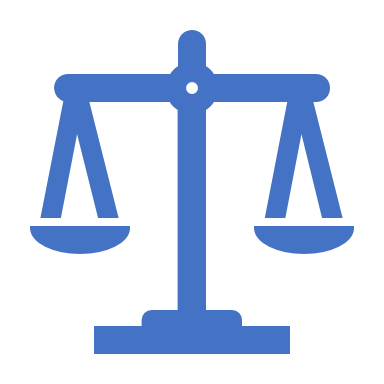 Předpoklady
lze provést důkaz, který nebylo možno provést v původním řízení, přestože jej strana označila
pro žalobce tato možnost může přinést příznivější rozhodnutí
Příklady
objevil se svědek, o němž nebylo žádných zpráv
našla se listina, o níž se mělo za to, že je ztracena (např. žalovaný dlužník nalezl kvitanci)
Důvody zmatečnosti
Co jsou zmatečnosti?
Nejtěžší (nejzávažnější) vady řízení, jež jsou důsledkem porušení základních procesních pravidel
Právní úpravy v různých zemích se liší; společným jádrem však vždy je porušení pravidel o
pravomoci
procesní způsobilosti
právní moci
právním slyšení
Procesní důsledky zmatečnosti
Důvody týkající se soudu
Nedostatek pravomoci
včetně včasně uplatněné námitky, že byla uzavřena rozhodčí smlouva
Rozhodování vyloučeného soudce nebo přísedícího
Nesprávné obsazení soudu
samosoudce místo senátu; porušení rozvrhu práce; VSÚ místo soudce
V neprospěch žalobce bylo rozhodnuto v důsledku trestného činu soudce nebo přísedícího
Důvody týkající se stran
Ostatní důvody
Problémy vymezení zmatečnostních důvodů
Žaloba pro zmatečnost zpravidla bývá
subsidiárním prostředkem ochrany
lze se jím bránit pouze proti kvalifikovaným zmatečnostem
a to za předpokladu, že nevyšly dříve během řízení (před nabytím právní moci) najevo
To je důsledkem toho, že ke zmatečnostem musí soud v každém řízení vždy hledět ex offo
Současné české pojetí činí z žaloby plnohodnotný prostředek nápravy, který může dalekosáhle prolamovat právní moc a umožňovat opakované uplatňování týchž důvodů
Problémy koncepce žaloby pro zmatečnost